Milestones Night 2020-2021
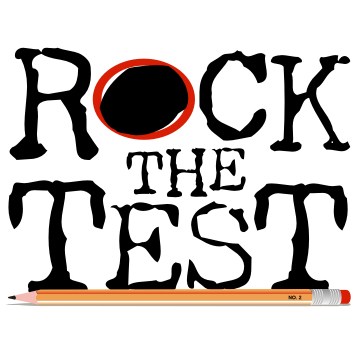 Mr. Blue
Mrs. Hill 
Mrs. Hogan
Mrs. Young
5th Grade Curriculum
MATH
SCIENCE
READING/WRITING
Math
Multiplication/division
Decimals (add, subtract, multiply and divide)
Powers of 10
Fractions (add, subtract, multiply and divide)
Order of Operations
Measurement
Reading/Writing
Paired Passages
Text Evidence
Conventions (spelling & punctuation)
Ideas
Constructed Responses
Theme
Narrative/Informational/Opinion
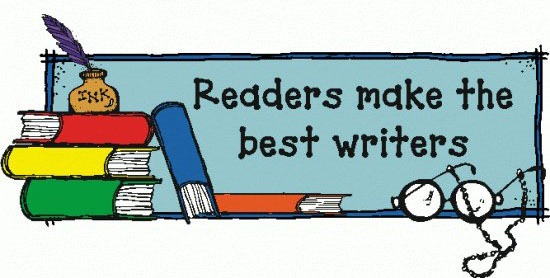 PHYSICAL/CHEMICAL CHANGES
CELLS
CLASSIFICATION
ELECTRICITY
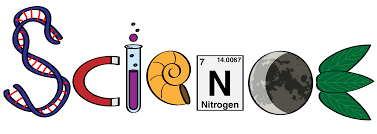 CONSTRUCTIVE & DESTRUCTIVE PROCESSES
LANDFORMS
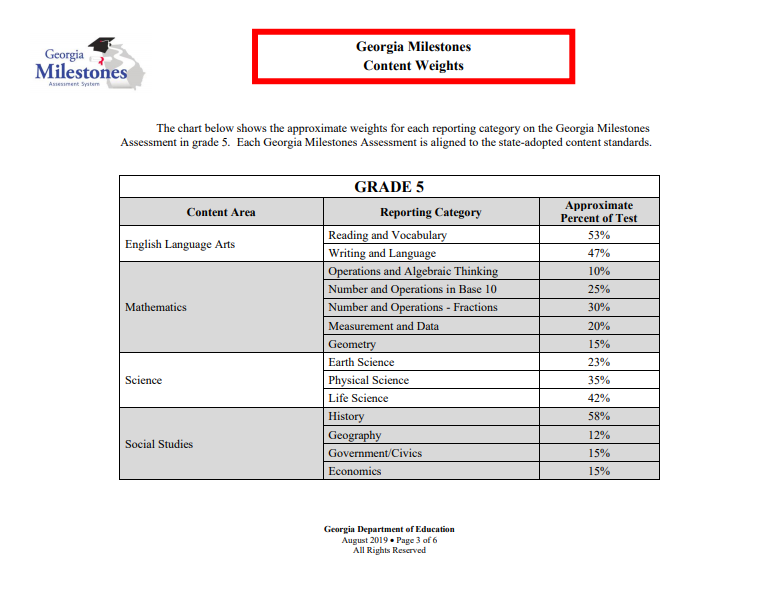 Schedule
Week 1: April 22-23
ELA (2 days)

Week 2: April 26-27
Math (1 day), Science(1 day)

Make-up Testing: May 19-20
Housekeeping
Attendance
Adequate Rest
Following Test Directions
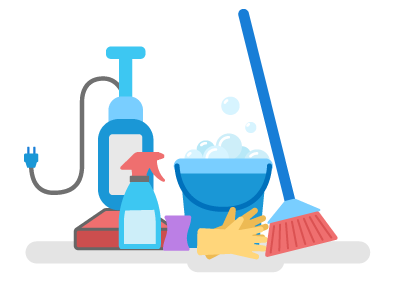